Study Abroad in Non-Traditional Areas: Facilitating Title VI/NRC Goals and Mission
Title VI  @ 50 Conference
Washington D.C. March 20, 2009

John Metzler
African Studies Center
Michigan State University
Historical Background
Until 2003-2005 Title VI competition cycle NRCs not encouraged to promote study abroad as part of their mission.
Why?
** Lack rigor– “Safari”
**Elitist
**Safety & Health
**Logistical problems
** Lack of  correspondence with the core mission/agenda of NRCs
Historical Background
In last cycle (2006-2010) NRCs encouraged to promoted and record (courses) from study abroad programs.
Reflected in survey data:
	** 97% of Africanist faculty at NRCs supported study abroad programs for undergraduates (Bowman, 2001)
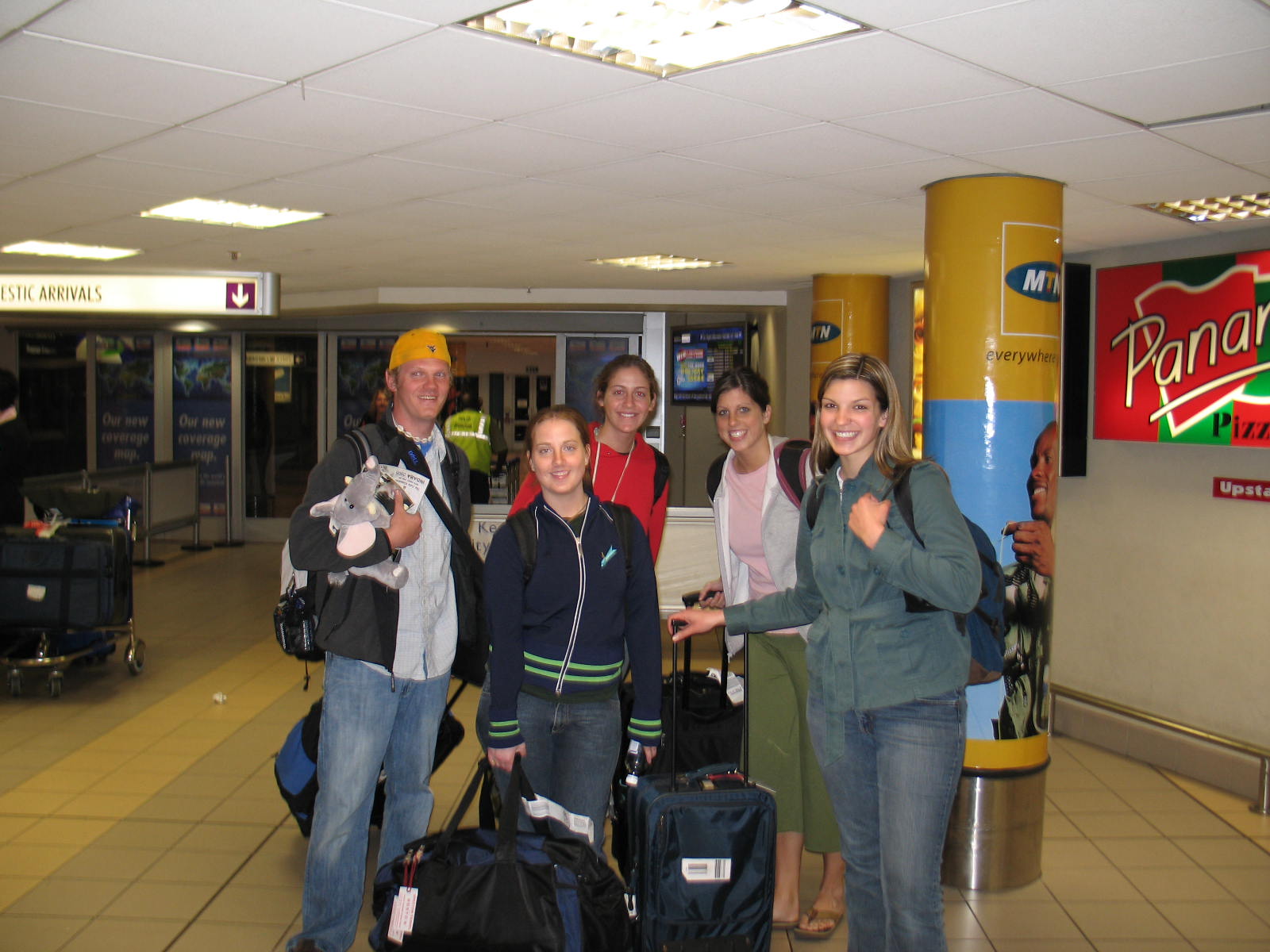 Study Abroad Data: Non-Traditional Destinations
Rapid increase in study abroad by U.S. students, from 100,000 in 1996/97 to  241,000 in 2006/07 (Open Doors, 2008)
Yet, this represents just ONE per  cent of U.S. under-graduates.
Study Abroad: Data on Non-Traditional Destinations
Top Destinations: (Top Ten)
United Kingdom: 32,109*
Italy: 27,831
Spain: 24,005
France: 17,233
China: 11,064
Australia: 10,747
Mexico:  9,461
Germany: 7,355
Ireland: 5,785
Costa Rica: 5,383
* more than one third of students to English speaking countries
( Num: 11-20)
Japan:  5,012
Argentina: 3,617
Greece: 3,417
South Africa: 3,216 (2,512)
Czech Rep: 3,145
Chile: 2,824
Ecuador: 2,813
Austria: 2,810
New Zealand: 2,718
India: 2,627
Study Abroad Data: Non-Traditional Destinations
Student Demographics
Disciplinary Fields of Study
African Destinations
Top 10 (2006/2007:
**South Africa:  3,216
**Ghana: 1,645
**Egypt: 1,100
**Kenya: 686
**Tanzania: 630
**Morocco: 491
**Senegal: 475
**Uganda: 357
** Botswana: 194
Zambia: 133
African NRCs: Study  Abroad Programs
Study Abroad and the Title VI Agenda
Undergraduates:
** Increases knowledge of, competency in and commitment to international/area studies;
**Increases the number of Area Studies courses available for undergraduate students
**  Increases options in Less Commonly taught Languages (African, Asian, etc)
** Facilitates access to, completion of Area Studies Specializations, minors, and majors.
** Facilitates disciplinary specific and professional internships
** Facilitates the commitment of students committed to developing expertise in development and justice related professions (agriculture, health, education, resource development, human rights, etc)
**Facilitates Service-Leaning opportunities. 
* * Increases inter-cultural awareness & sensitivity
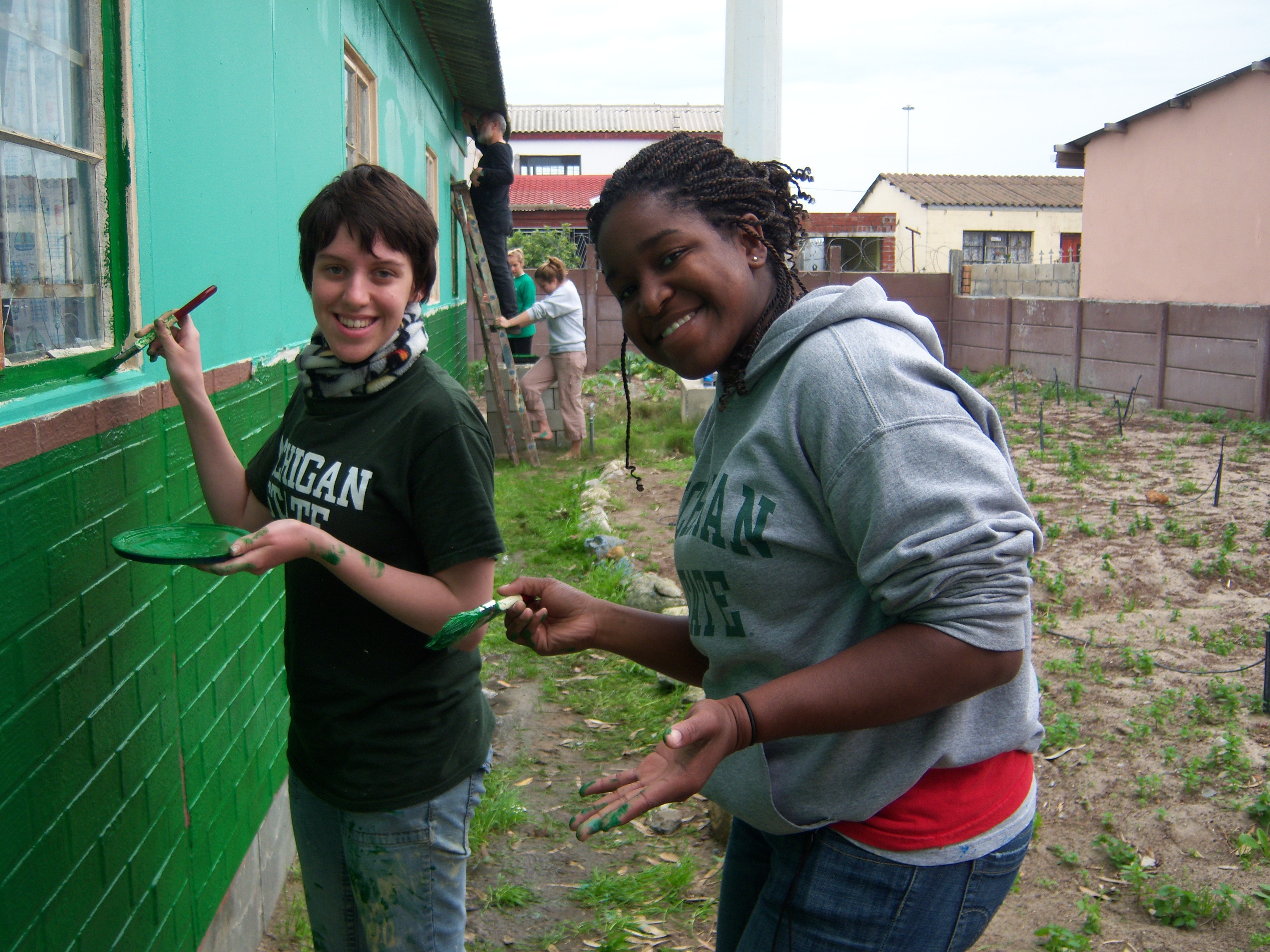 Study Abroad and the Title VI Agenda
Graduate Studies
** Provides pre (pre)-dissertation experience that is thematically and regionally focused
** Opportunity to increase language competency
** Opportunity for professional experience as program assistant
Study Abroad and the Title VI Agenda
III. Outreach
** Recruitment of (providing access to) students  from institutions and consortia that do not have active programs in non-traditional areas of the world (Community Colleges, HBCUs, HSUCs, etc.)
** Consult with colleges and consortia (HBCUs, COE, MIIIE) and colleges on the development and sustainability of high quality, (institutionally appropriate) programs in non-traditional regions.
Study Abroad and the Title VI Agenda
IV. Institutional
** Increased area studies course offerings across the curriculum
** Increased instructional access to Less Commonly Taught Languages for undergraduates
** Facilitates area studies specialization and minor
** Facilitates increased access to thematic and professional internship opportunities 
** Facilitates collaboration with professional schools (business, criminal justice, education, engineering, law, nursing, nutrition, medical (human and animal)
**  Facilitates the  development of a new cadre of area/international thematic and development focused professionals
**  Facilitates a constituency of supporters and advocates for international education and global competency 
**  Solidifies institutional linkages with area universities and NGOs through transparent, equitable, and mutually beneficial programming.
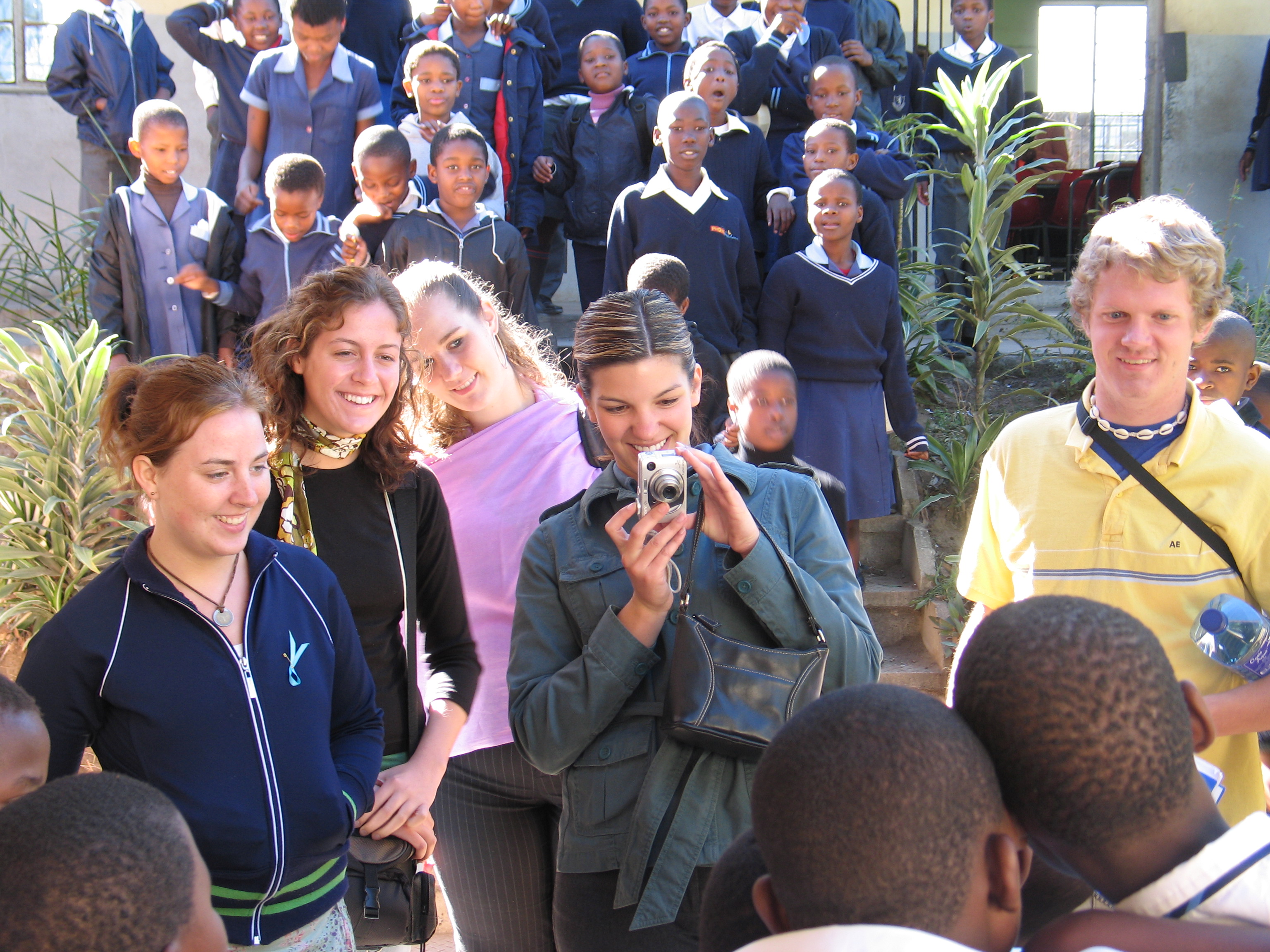 Thank You